Abdominal Pain
Mehdi Momeni, MDAssociate  professor  of   Emergency   MedicineTUMS,  Shariati   hospital
اپیدمیولوژی
از شایعترین تظاهرات اورژانس است
اغلب خوش خیم است
میتواند پیامد فاجعه بار داشته باشد
از نقطه نظر آناتومیک بیشتر GI  و  GU  منشا این بیماریها هستند
پاتوفیزیولوژی
سه نوع :

ویسرال
سوماتیک 
ریفرال
دردهای ویسرال
دردهای ویسرال از منشا امبریونیک هستند  
ساختمانهای فورگات: معده- دئودنوم- کبد و پانکراس ...
         که درد در قسمت بالای شکم حس میشود

 ساختمانهای میدگات: روده باریک-پروگزیمال کولون-آپاندیس   ..  
       که درد پری امبلیکال میدهد

ساختمانهای هیندگات: دیستال کولون و ژنیتویوریناری   ... 
       که درد تحتانی شکم میدهد
دردهای سوماتیک
از تحریک پریتوان پاریتال منشا میگیرد
 عفونت 
تحریک کمیکال
یا هر فرایند التهابی دیگر
دردهای ریفرالدردهایی که از نقاطی دورتر از منشا اصلی احساس میشوند
High Risk  Papulations
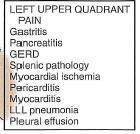 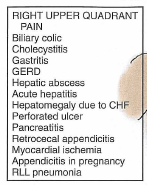 تشخیص افتراقی هاطیف وسیعی از بیماریهای کریتیکال و تهدید کننده زندگی و موارد اورژانس و یا غیر اورژانس
علل ابدومینوپلویک
علل غیر ابدومینوپلویک
آپاندیسیت
کوله سیستیت
پانکراتیت
پنومونی
آنفارکتوس میوکارد
کتواسیدوز دیابتی
علل تهدید کننده زندگی در درد شکم
پارگی حاملگی خارج رحمی
پارگی آنوریسم آئورت شکمی
ایسکمی مزانتریک حاد
پارگی احشاء
خونریزی گوارشی ماسیو
آنفارکتوس قلبی حاد
علل اورژانس درد شکم
التهاب مری، معده و دئودنوم
آپاندیسیت حاد
بیماریهای سیستم بیلیاری
کولیک کلیوی
دیورتیکولیت
گاستروانتریت حاد
یبوست
انسداد روده
پانکراتیت حاد
ارزیابی سریع
شرح حال
معاینه فیزیکی
تست های آزمایشگاهی
تصویربرداری ها ( گرافی  - سی تی اسکن(
سونوگرافی
شرح حال
شروع درد شدید شکم و متعاقب آن تهوع و استفراغ
درد منتشر، شدید و کولیکی...................... 
درد بیش از آنچه شما در معاینه خواهید یافت .....
درد اپیگاستر به قسمت میانی پشت تیر بکشد....
شروع درد با سینکوپ ......
انتشار به قسمت میانی و پشت...
انتشار به شانه و کتف چپ
معاینه فیزیکی
معاینه فیزیکی با ظاهر کلی و علایم حیاتی شروع 
رنگ پریدگی و ایکتر
تاکی پنه
تندرنس شکمی و رژیدیتی
معاینه رکتال و معاینه لگن
معاینه بیضه ها
معاینه پرینه و اینکوئینال
معاینات سریال شکمی
تست های آزمایشگاهی
آزمایش ادرار
پرگنانسی تست
گلوکومتری
CBC
سایر آزمایشات در صورت لزوم
سطح لیپاز
سطح لاکتات سرم
تصویر برداری ها
گرافی ها ( قفسه سینه – ایستاده و خوابیده شکم)
سی تی اسکن ( با یا بدون کنتراست)
سی تی اسکن در سالمندان
انجام سونوگرافی( تهدید کننده – غیر تهدید کننده زندگی )
MRI
درمان های امپیریک
هدف اصلی:

پایدارسازی فیزیولوژیک
 تخفیف علائم ( کنترل استفراغ- تسکین درد ) 
 تشخیص سریع و درست 
 مشاوره فوری در صورت لزوم
آیا مسکن می خواهد ؟ .....
هیچ مدرکی دال بر امتناع از تجویز مسکن برای تسکین درد وجود ندارد 

 مرفین وریدی ( 2 تا 5 میلیگرم)
فنتانیل وریدی در نارسایی کلیه ارجح
کتورولاک وریدی
سایر درمانها ...
آنتی بیوتیک
در صورت شک به عفونت داخل شکمی، آنتی بیوتیک وسیع الطیف با پوشش خوب برای :
 هوازی های گرم مثبت و منفی و بی هوازی ها

بیماران نقص ایمنی ممکن است پوشش ضد قارچ هم نیاز داشته باشند
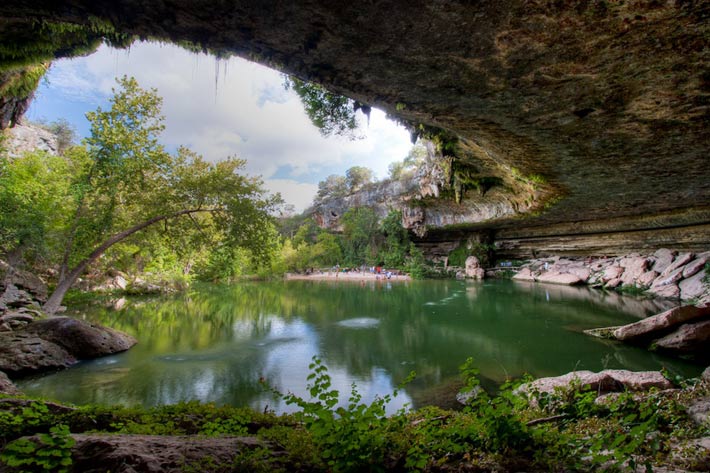 QUESTION???
THANK YOU
FOR
YOUR ATTENTION